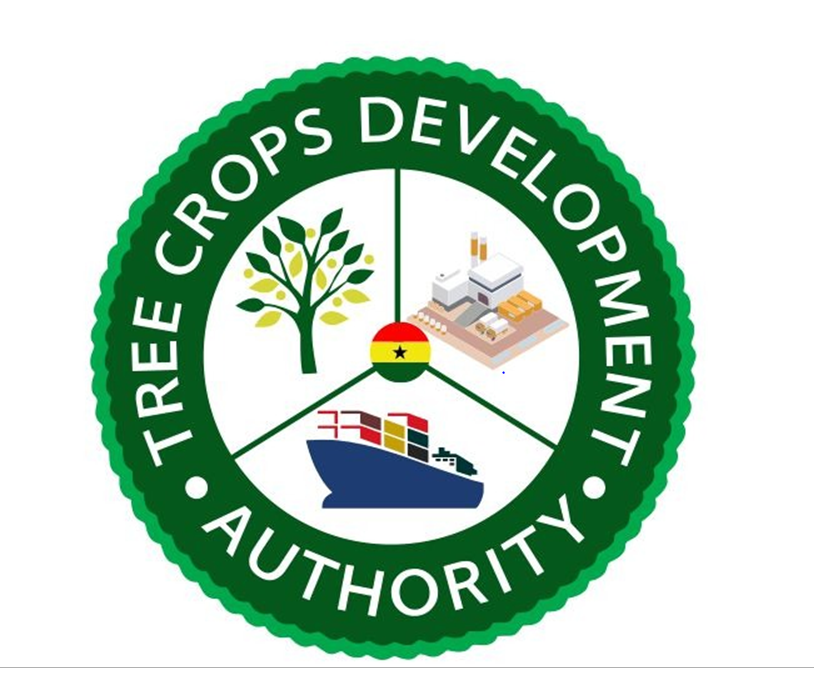 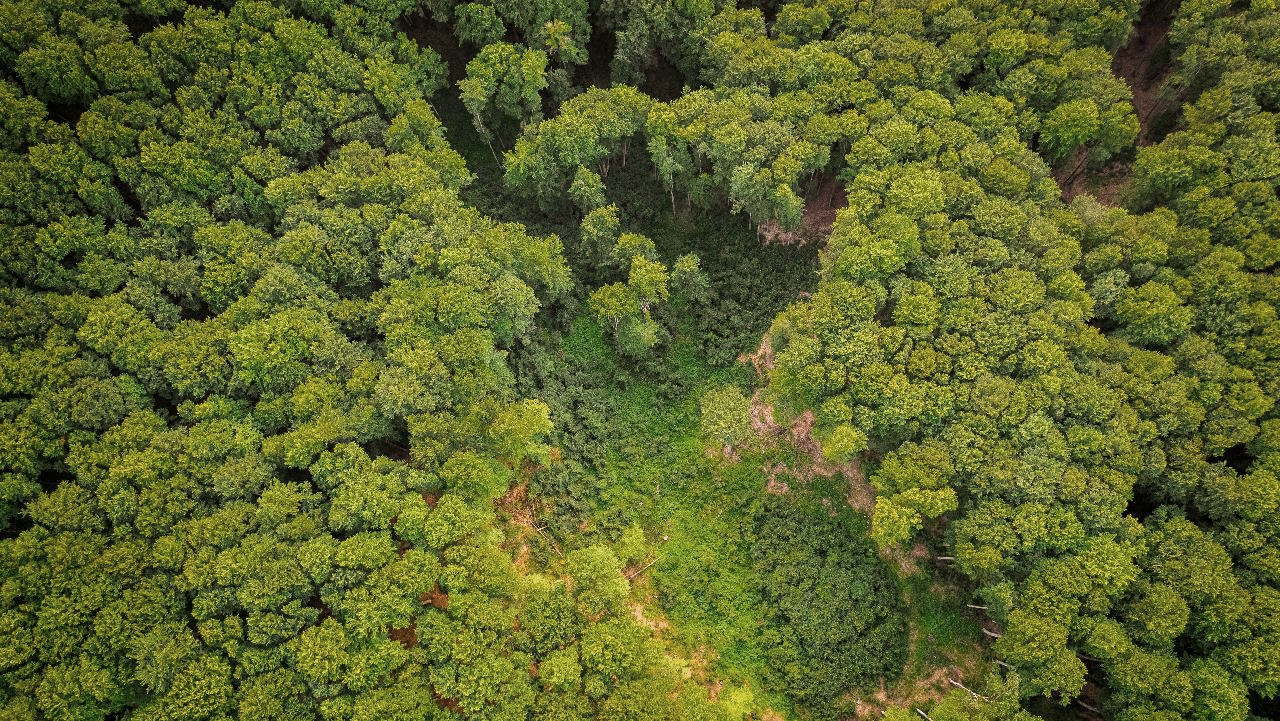 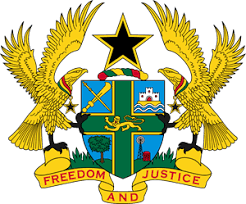 TREE CROPS DEVELOPMENT AUTHORITY
Presentation: Overview of the Mango Industry and the Way Forward  

Presented by:
  Forster Boateng 
Deputy CEO , Operations
July 5, 2022
Ghana Mango Industry – General overview &     
  structure
Way Forward
Introduction
Table of Contents
1.0 Introduction
Introduction
3
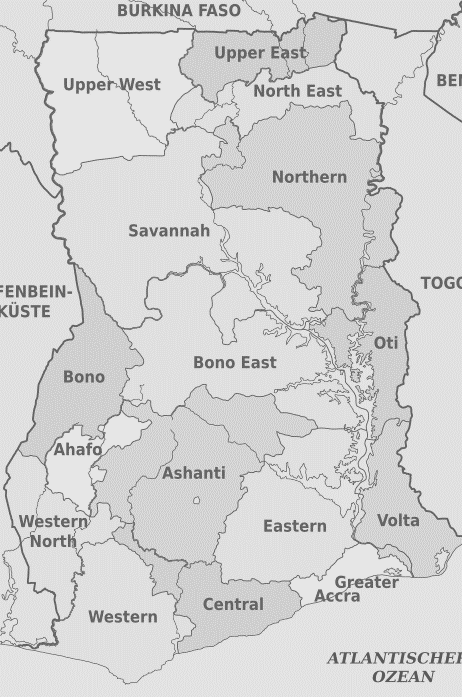 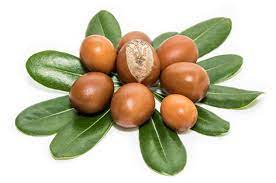 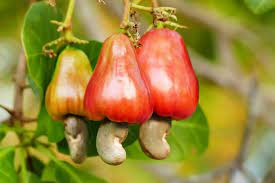 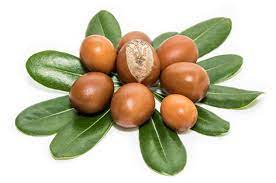 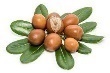 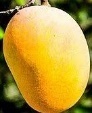 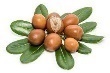 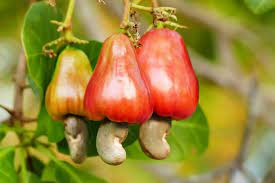 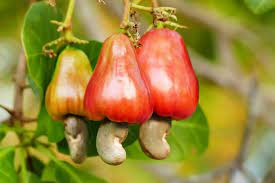 Geographical distribution of the targeted tree crops
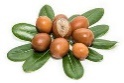 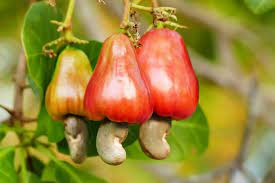 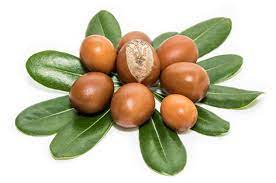 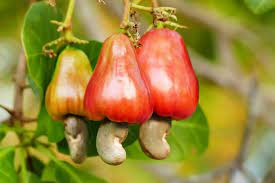 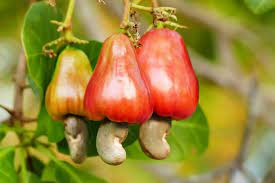 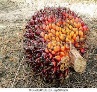 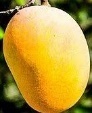 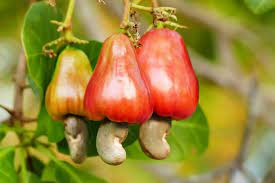 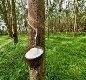 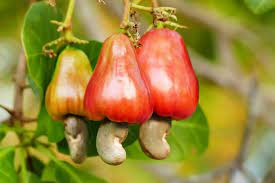 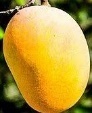 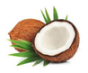 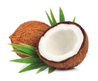 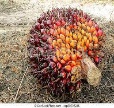 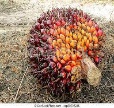 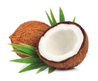 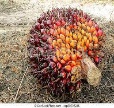 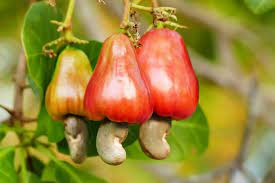 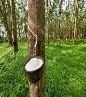 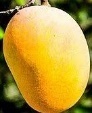 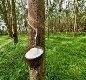 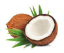 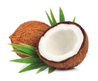 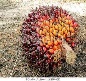 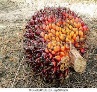 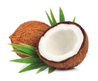 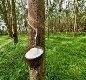 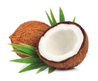 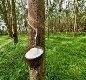 An Analysis of the Sugar Value Chain in Ghana
5
2.0  The Mango Industry
The Mango Industry – General overview &       structure
One of the  best-paid tropical fruits grown for export and one of important crops in tropical and subtropical regions of the world (Krishnan, Nailwal, Shukla, & Pant, 2009). 

Global production is estimated at over 15 million MT

Annual production in West Africa is estimated  at  over 1.5 million MT 
(4% of global production)
7
[Speaker Notes: Developed to support the strategy]
Sub regional production
(Source : FAOSTAT 2017)
An Analysis of the Sugar Value Chain in Ghana
8
The Ghana Situation
It is a USD 200million  industry with a potential to hit a USD 2billion in the next decade (Nimrod 2022)

Annual production is estimated at 100,000 tons (Arnoldus and Clausen 2019)


Ghana exports  1,500 tons of fresh mango annual in comparison to Cote d’Ivoire. 

Ghana has professional orchards and farm sizes are relatively larger than Cote d’Ivoire
9
[Speaker Notes: Developed to support the strategy]
Challenges
Low yields (averge 10t/ha) in comparison to Senegal and South Africa (15-22 tons/ha)
 
Low planting density (130 trees/ha against recommend 160)


 Low farmer training and application of GAP

Pest and diseases (ie. BBS has reduced orchard production in recent years.)

Low market access and information 

Price Volatility : Farm gate price for mango  in Ghana is much higher compared to neighbouring countries  -  A challenge for  processors.
10
[Speaker Notes: Developed to support the strategy]
Challenges
Non adherence to quality standards

Poor postharvest handling and storage practices 

Limited access to finance.
11
[Speaker Notes: Developed to support the strategy]
3.0  Way Forward
TCDA was established by Act of the Parliament  2019 (ACT 1010) as a body corporate  with perpetual succession to regulate and develop in a sustainable environment; production, processing, and trading of Tree Crops.
An Analysis of the Sugar Value Chain in Ghana
13
TCDA Vision, Mission, and Mandate
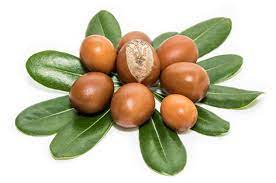 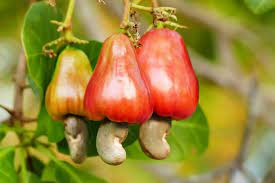 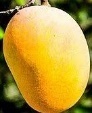 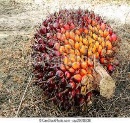 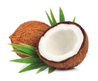 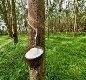 3
TCDA’s Strategic Focus Areas
SF 2: Production and Value Chain Support
SF 3: Capacity Building
SF 4: Licensing and Regulation
SF 1: Research
15
Creating a traceable tree crop supply chain and market system
Licensing and regulatory services
Research
Value Chain Actors
Capacity Building Organizations
16
[Speaker Notes: Currently Ghana has a lot of tree crop actors, but they are not all necessarily formalized, structured or part of a traceable system. Efforts to formalize and organize are value chain/ i.e. tree crop specific. What TCDA needs to do is to strengthen and structure the current system so that all 6 target tree crops are part of a structured, transparent, traceable system. But it needs to be optional – actors need to see the value add to “come in from the cold” if you will and join in these efforts. Actors need to see the social, economic and environmental benefits - the business benefits – of working together. Working together costs time and money and takes effort. But working together is the only way to really reap rewards and put Ghana on the tree crop map, both for domestic consumption and exports. So, we need to be more efficient and effective, reaching thousands of producers with inputs and services, to serve hundreds of processors and markets, and feed millions of people – and that is the key to the strategy.]
Strategic Interventions
17
Digitalization Platform

 Phase I:  Registration of VCAs, issuance of  licence and permits for resource mobilization
Phase 2: GPS location of farms, Traceability, Market and Payment 

Phase 3: Carbon Trading Tracking and
Trade & Investment Support 

1. Promoting and attracting new Investment in all the value chains.

2. Facilitate investors’ roundtable on market opportunities in the sector: set this as a platform to facilitate investment
Institutional Capacity Strengthening and Coordination


1. Study  tours and Experiential learnings

2. Skills and Technology Transfer  
3. Sector Coordination
Our Delivery Approach.
Data and Analytics Support 


Data/Analytics for evidence policy formulation and decision making
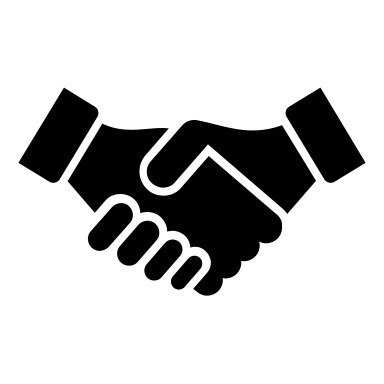 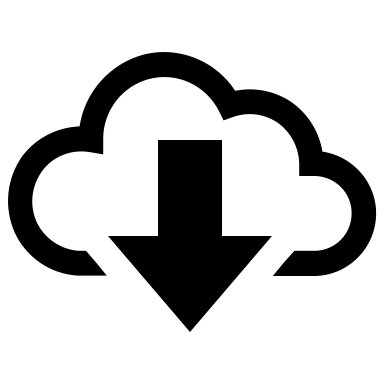 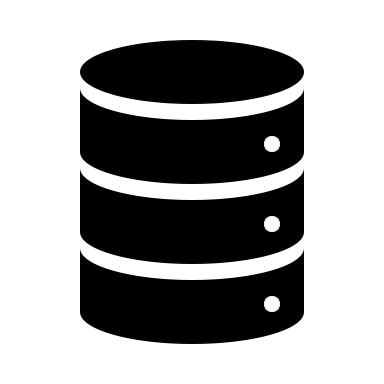 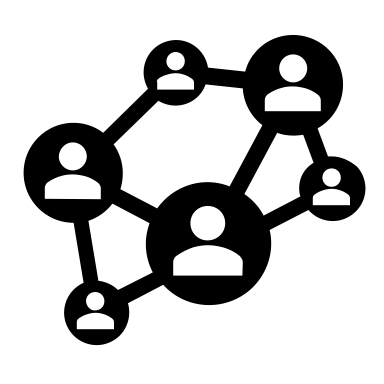 An Analysis of the Sugar Value Chain in Ghana
18
What does success look like?
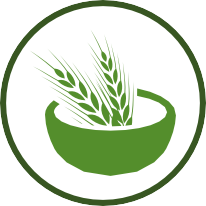 By contributing to the tree crop 
sub sector, TCDA will seek 3 key impact goals
Increased production and productivity
TCDA’s
contribution
as a regulator and  facilitator,  orchestrating a functional tree crop  market system
Competitive  and sustainable  tree crop  sector in Ghana
Increased household  income and foreign  exchange earnings
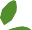 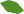 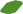 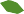 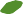 Enhanced resilience of value  chain actors
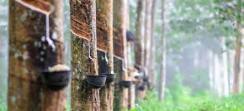 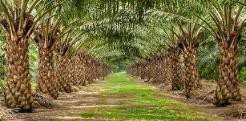 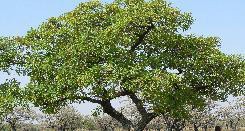 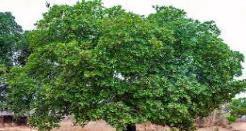 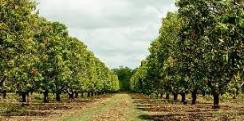 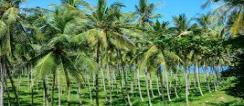 19
8
6
Potential Partners
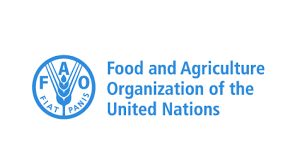 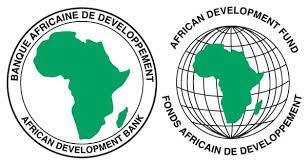 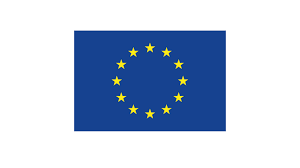 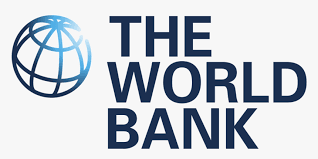 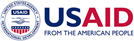 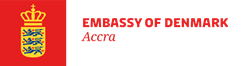 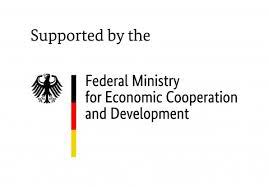 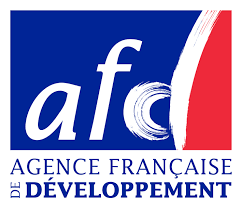 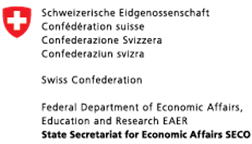 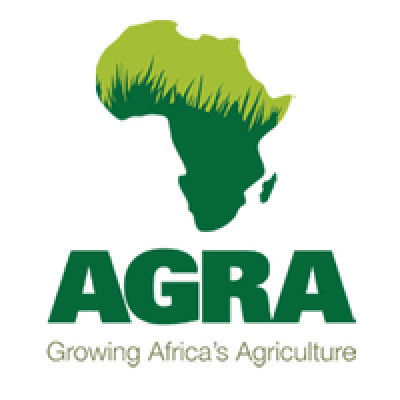 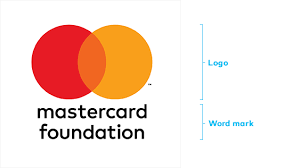 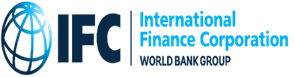 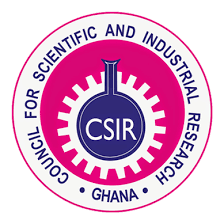 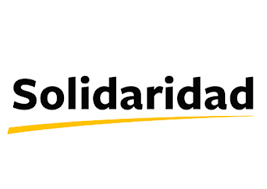 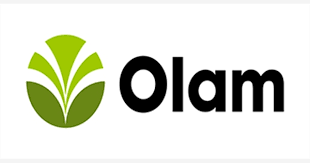 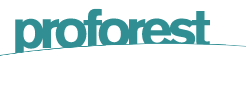 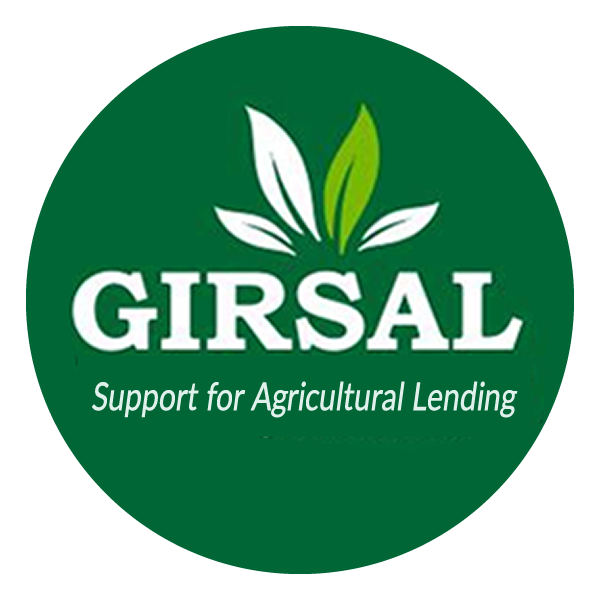 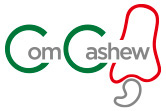 Thank You